Week 10
Language Arts
Classroom Leaders 2nd
Calendar Keeper (make sure the correct date is written on the board)
DJ (can create a clean weekly play list for us to listen to by tomorrow)
Electrician (turns lights on and off)
Teachers’ assistants (pass out materials & pick them up & run errands) 
Liveschool point taker 
Botanist (makes sure Ms. Kate doesn’t kill her cactus) 
Team-Point Taker
Pencil Person
Classroom Leaders 3rd
Calendar Keeper (make sure the correct date is written on the board)
DJ (can create a clean weekly play list for us to listen to by tomorrow)
Electrician (turns lights on and off)
Teachers’ assistants (pass out materials & pick them up & run errands) 
Liveschool point taker 
Botanist (makes sure Ms. Kate doesn’t kill her cactus) 
Team-Point Taker
Pencil Person
Classroom Leaders 4th
Calendar Keeper (make sure the correct date is written on the board)
DJ (can create a clean weekly play list for us to listen to by tomorrow)
Electrician (turns lights on and off)
Teachers’ assistants (pass out materials & pick them up & run errands) 
Liveschool point taker 
Botanist (makes sure Ms. Kate doesn’t kill her cactus) 
Team-Point Taker
Pencil Person
Classroom Leaders 5th
Calendar Keeper (make sure the correct date is written on the board)
DJ (can create a clean weekly play list for us to listen to by tomorrow)
Electrician (turns lights on and off)
Teachers’ assistants (pass out materials & pick them up & run errands) 
Liveschool point taker 
Botanist (makes sure Ms. Kate doesn’t kill her cactus) 
Team-Point Taker
Pencil Person
Monday
Bell Ringer: “For all the children to whom we entrust the future” What does this mean?
Dystopian Notes
The Giver Anticipation Guide
Reading Chapter 1
Tuesday
1.What is the point of view in The Giver? How do you know?

2.Point of view notes
3.What does POV reveal about Jonas’ family in Ch 1(RACE) Notebook Freewrite
4.Read Ch 2
Wednesday
BELLRINGER: What was the most important part of chapter 2?

2. Menu for POV
3. Closer look at p. 24 (comfort object section). Write a paragraph about how this point of view describes each characters’ personality.
4. Create an Instagram for Jonas (with handle, 2 posts, 2 hashtags, and a location, at least one comment per post from one of his followers, and use at least 3 emojis total).
5.Read Chapter 3
Thursday
BELLRINGER: What do colors symbolize
2. Write a paragraph explaining Jonas’ point of view on the newchild’s eyes (RACE)
3. Finish Instagram
4. Read Ch 4
Upcoming Books
The day we come back from break we are reading “The Giver,” by Lois Lowry
Please buy a copy over the break
The Parnassus book truck will also be at our Fall Festival tonight (they have copies)
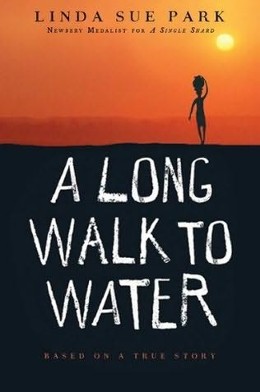 Upcoming Books
The next book we will read 
is “A Long Walk to Water,” 
by Linda Sue Park.
Future Options (based on survey of student interest)
The True Confessions of Charlotte Doyle, by Avi
Storm Runner, by Jennifer Cervantes